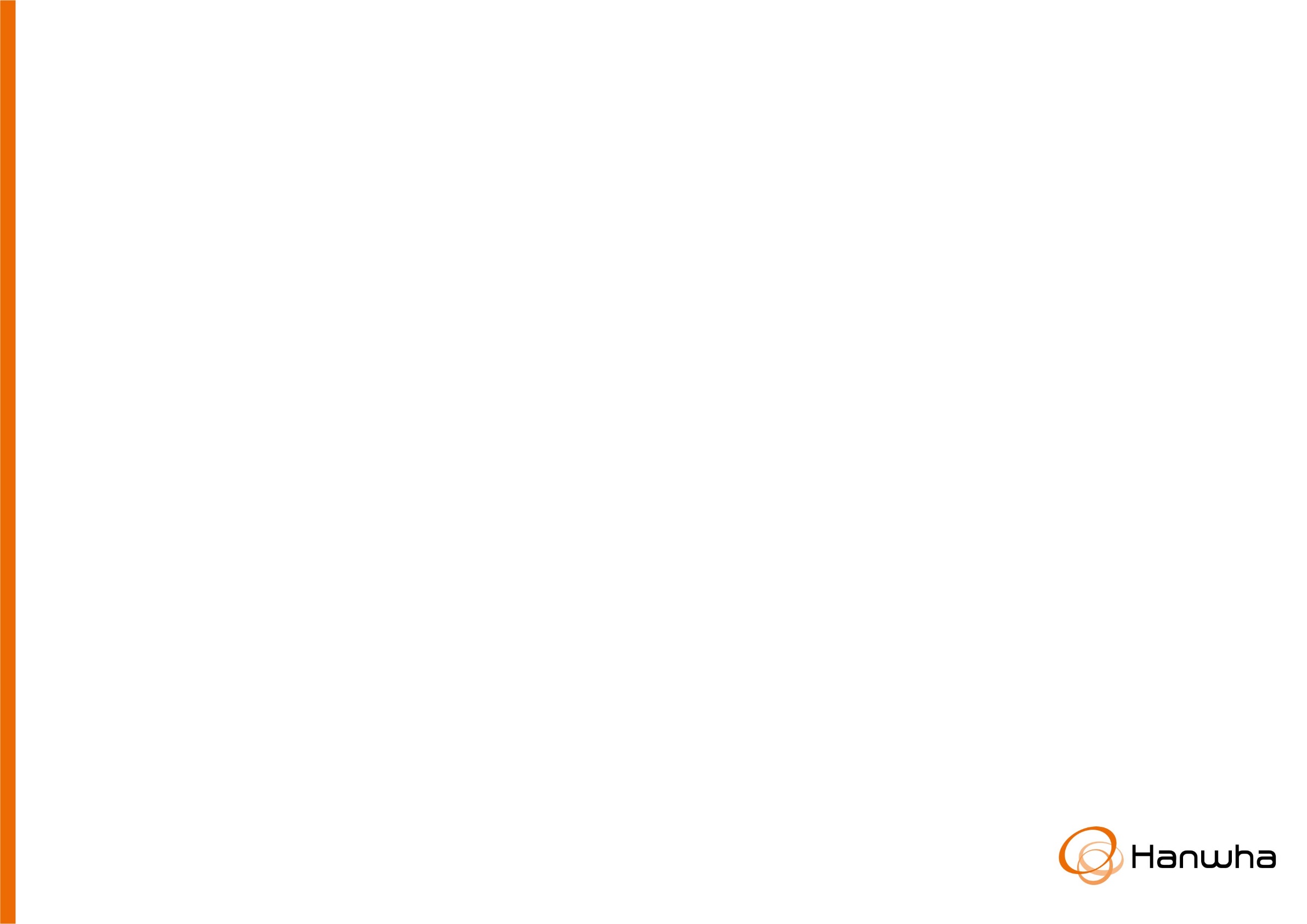 Hanwha Group 
2021 Global Communications Workshop
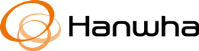 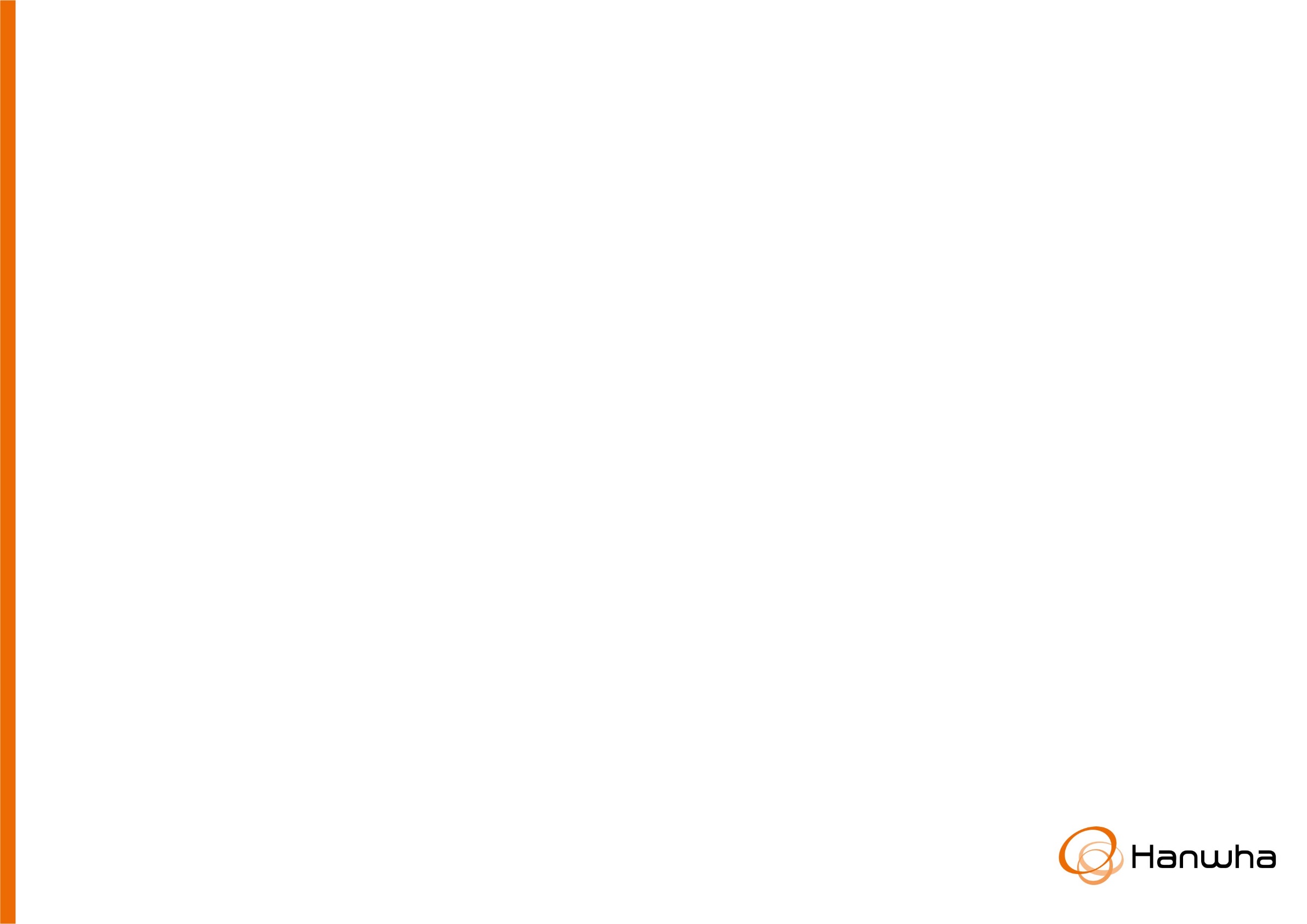 About Hanwha NewsletterOverview
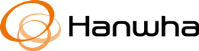 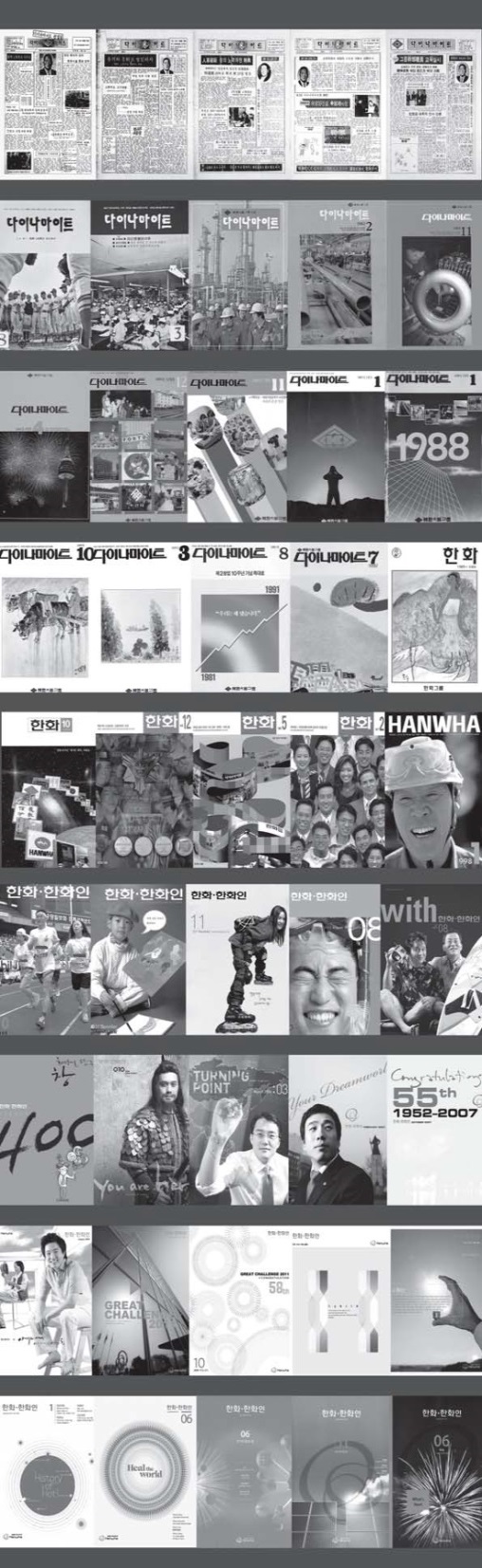 Hanwha NEWSLETTER
Hanwha Newsletter
Hanwha Group Launched Hanwha Newsletter in the year of 2015, September.
1971
Launched the Group magazine <The Dynamite Press>
1992
Hanwha Broadcasting Center opened Changed the Group magazine title to <Hanwha>
1999
Changed the Group magazine title to <Hanwha & Hanwha People>
2015
Launched Hanwha Newsletter
2016
Launched Internal Digital Communication Platform <Channel H>
Hanwha NEWSLETTER
Goals & Objectives
The Hanwha Newsroom and Newsletter are Hanwha Group channels for external and internal branding and communication, focused on news and updates from all Hanwha companies and affiliates around the world
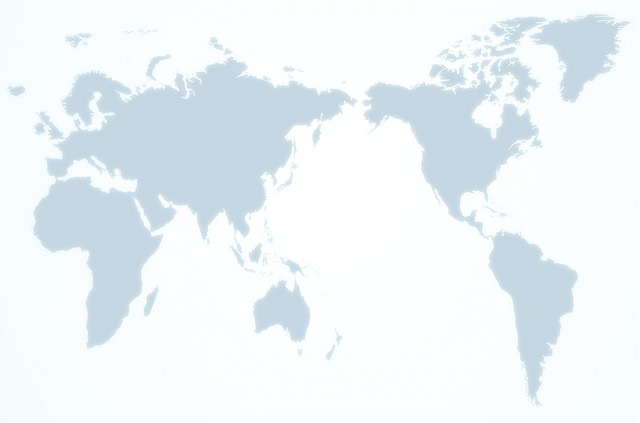 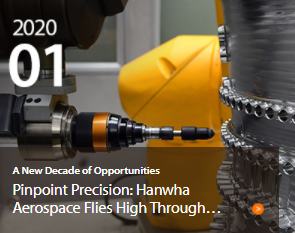 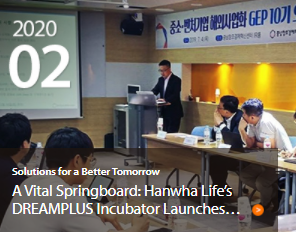 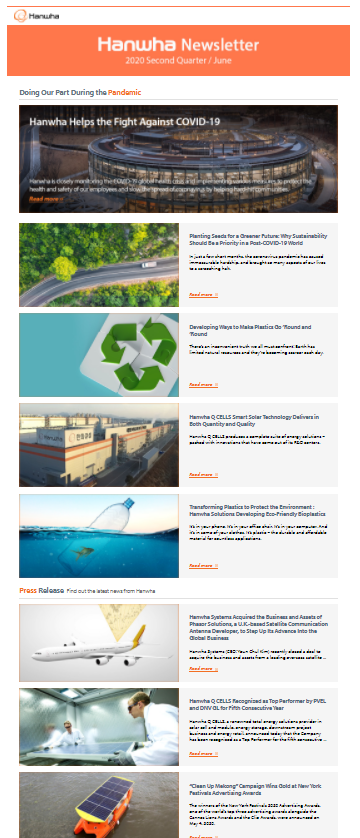 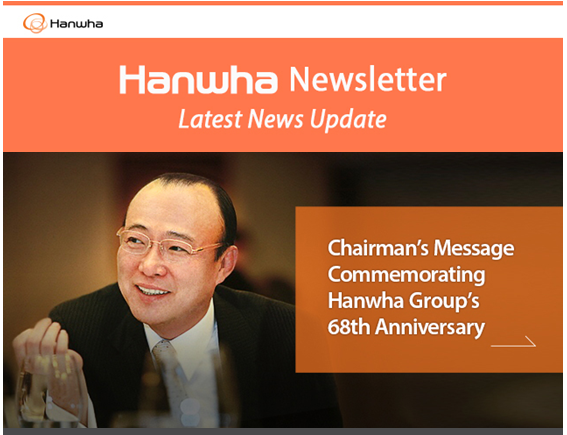 Keeps employees informed on the group’s global businesses

Communicates group’s vision and values

Lets employees feel connected with their peers globally
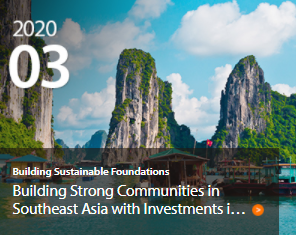 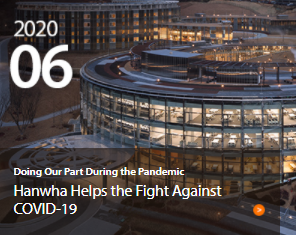 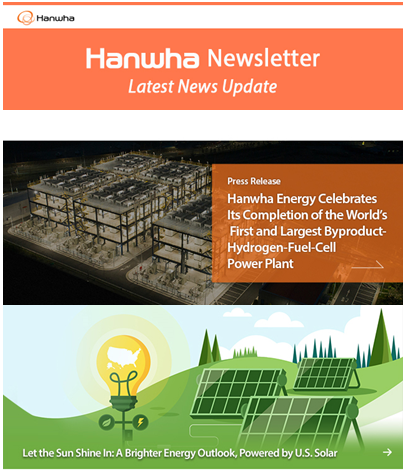 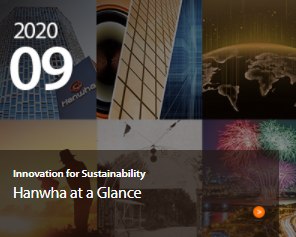 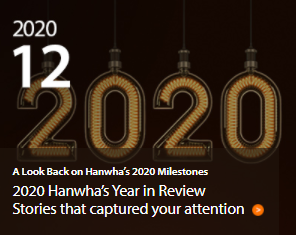 Hanwha NEWSLETTER
Overview
Launched as group’s global employees’ internal communication channel (Sep. 2015)
Quarterly and ad hoc issues (press release or special issue) 
Published 158 times so far
Email/ PC/ mobile/ WeChat versions
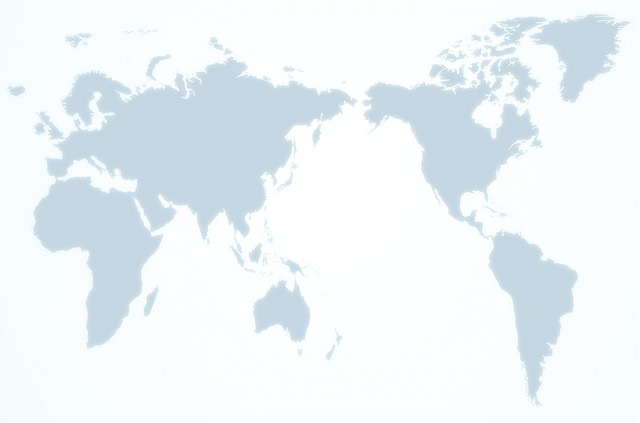 Group local employees &
 expats
Published in English and Chinese
Hanwha.com
Email/PC/ mobile/ WeChat
Quarterly and 
ad hoc issues
Publication
Channel
Language
Target
Hanwha NEWSLETTER
Global Newsletter Key Figures
Improving employees’ understanding of the group and key businesses through various types of contents
Published a total of 930 contents (September 2015 – December 2020)
Hanwha NEWSLETTER
Global Newsletter Key Figures
Hanwha Life, Hanwha Q CELLS, and Hanwha Chemical have been most active, while Sino-Korea Life, Hanwha Life Vietnam, and Hanwha Q CELLS GmbH have shown most activity among stand alone corporations
Global Reporters activities
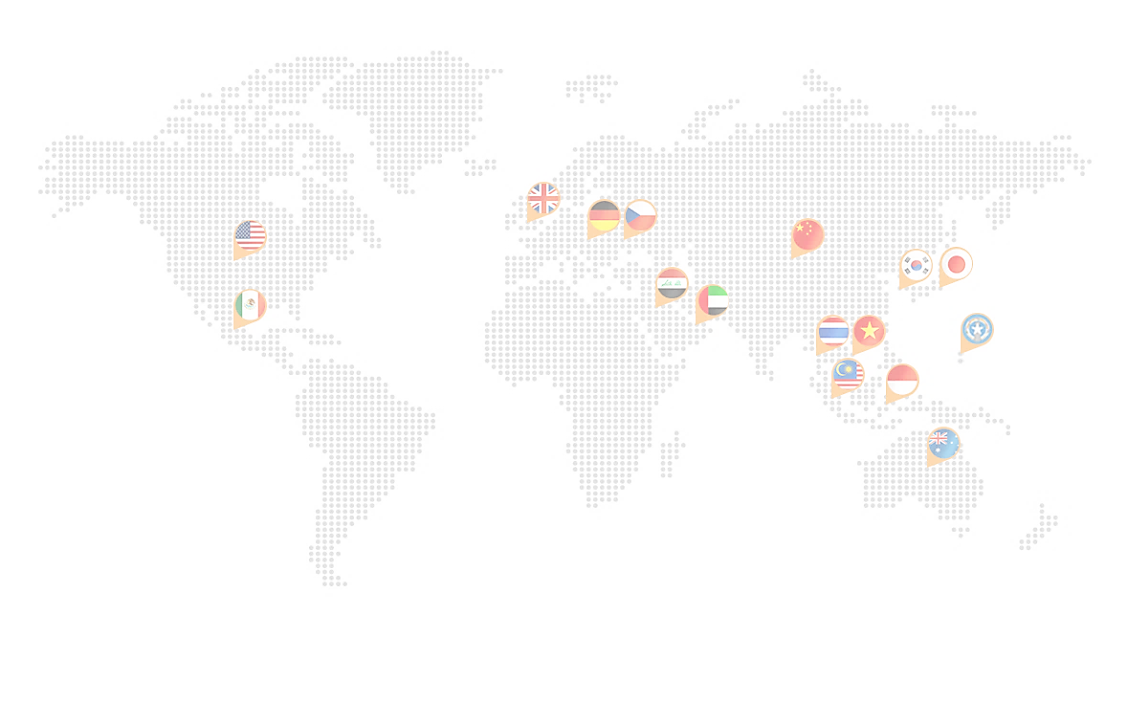 A total of 36 cases of
Global corporations and affiliates news delivered
(2020.01~2020.12)
[ Number of articles by company]
[Number of articles by subsidiary]
Hanwha NEWSLETTER
Global Newsletter Key Figures
Newsletter subscription trend past 4 years
Other than the number of employees, public readers of the Global Newsletter via the Group Global Newsroom has been increasing rapidly every year
Accumulated No. of Subscribers
8
New subscribers by each quarter and total accumulated no. of subscribers
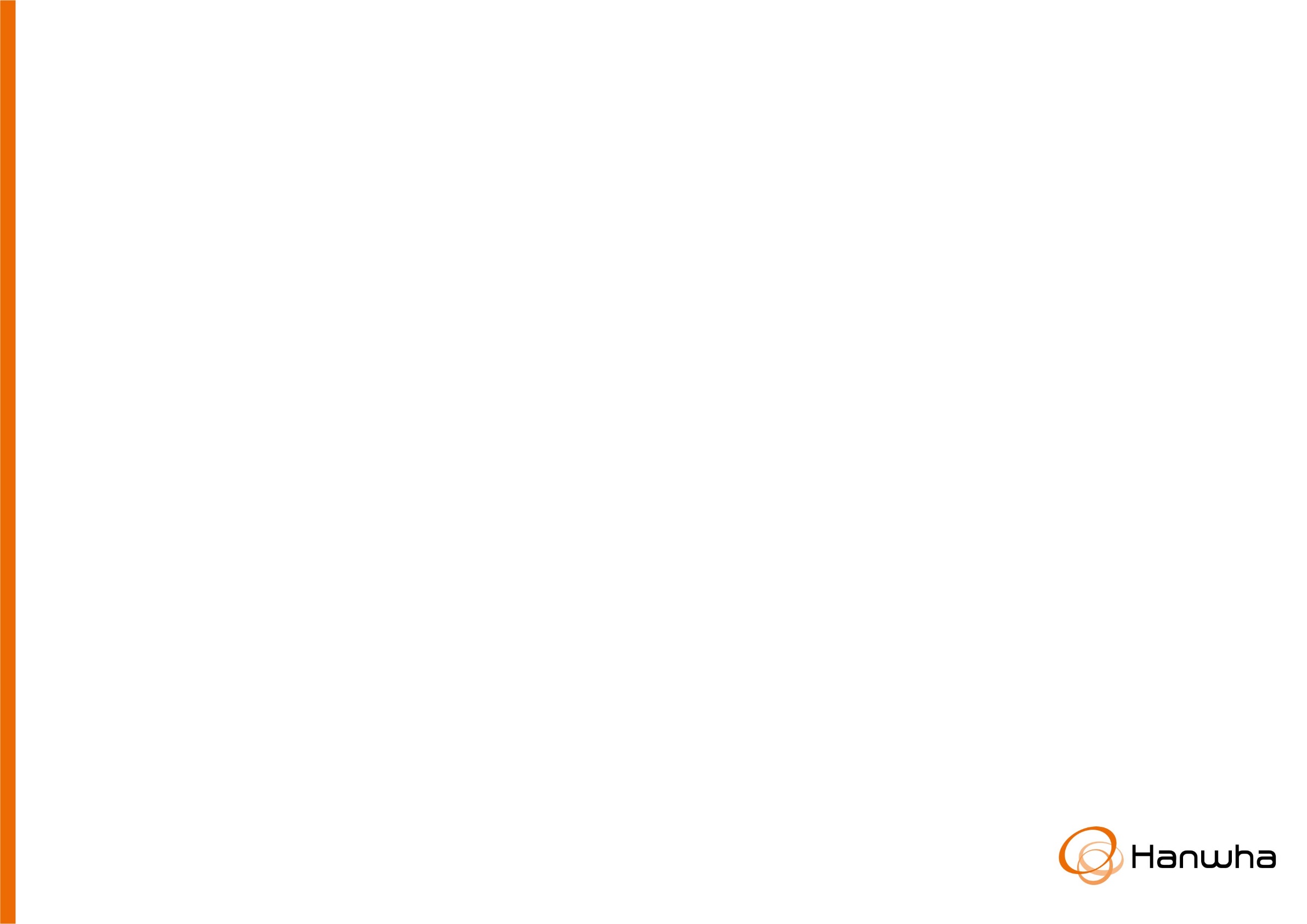 Hanwha Newsletter Annual Review
Contents
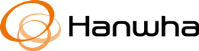 Hanwha NEWSLETTER
Most Viewed Contents Top 3
From launch (September 2015) to present
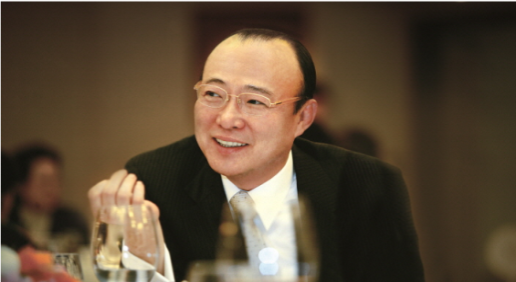 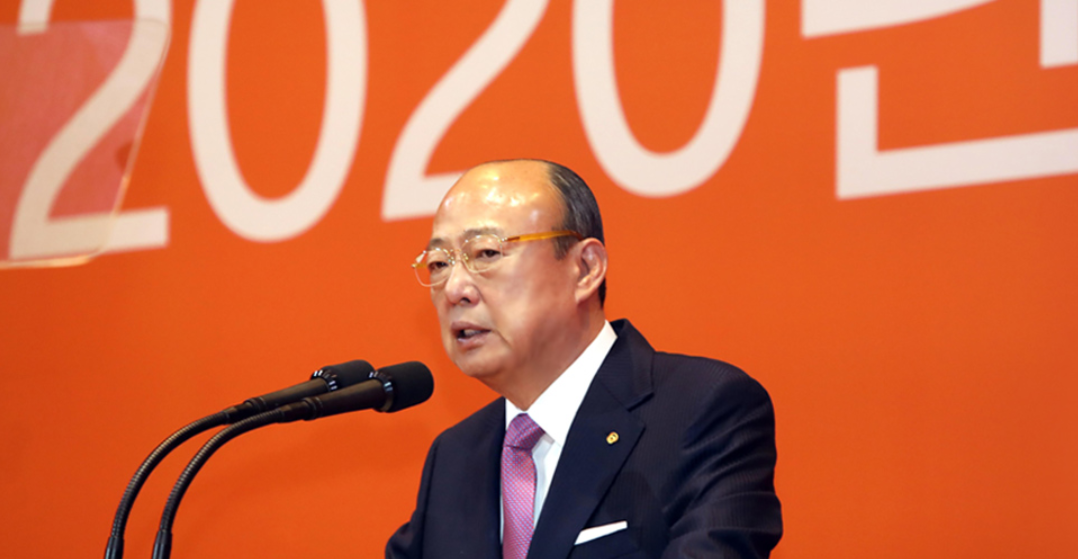 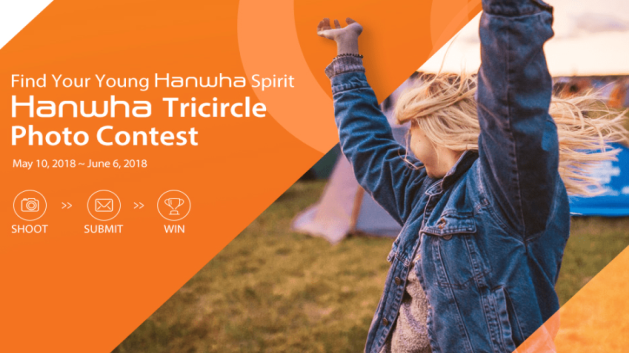 No. 1 Photo Contest
No. 2 2019 New years message from chairman Kim
No. 3 2020 New years message from chairman Kim
Last 1 year
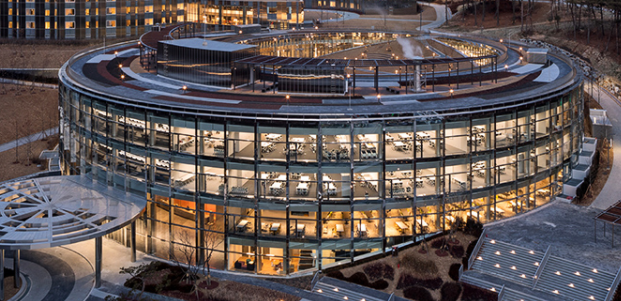 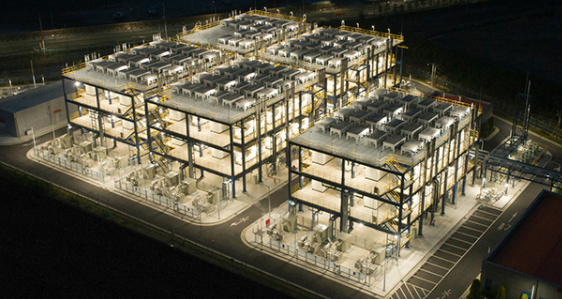 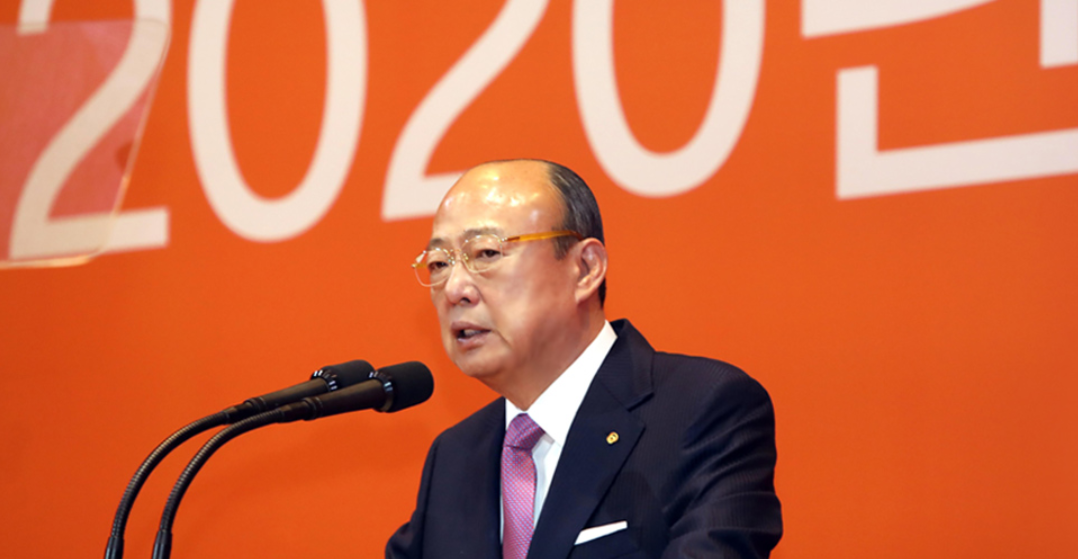 No. 3 Hanwha energy celebrates its completion of the worlds first ~
No. 2 Hanwha helps the fight against covid-19
No. 1 2020 New years message from chairman Kim
Hanwha NEWSLETTER
Contents Highlight
Business Feature Articles (1) – Key momentum targeted contents
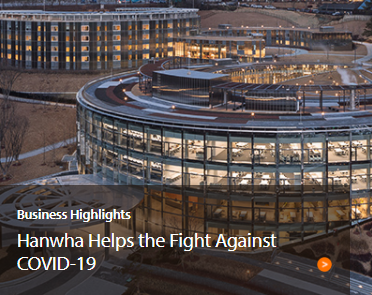 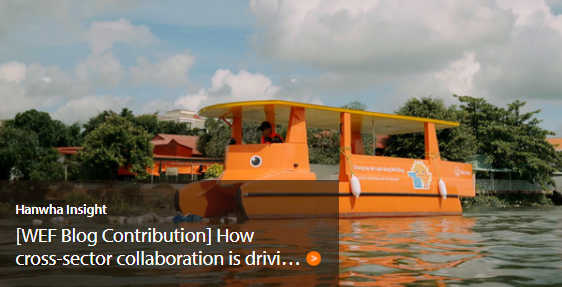 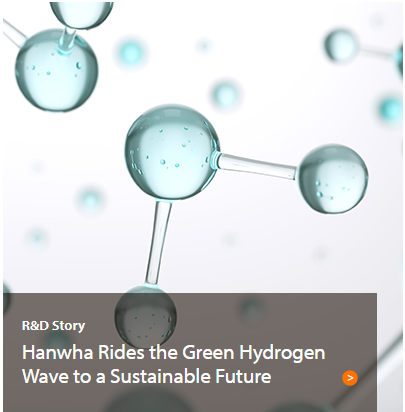 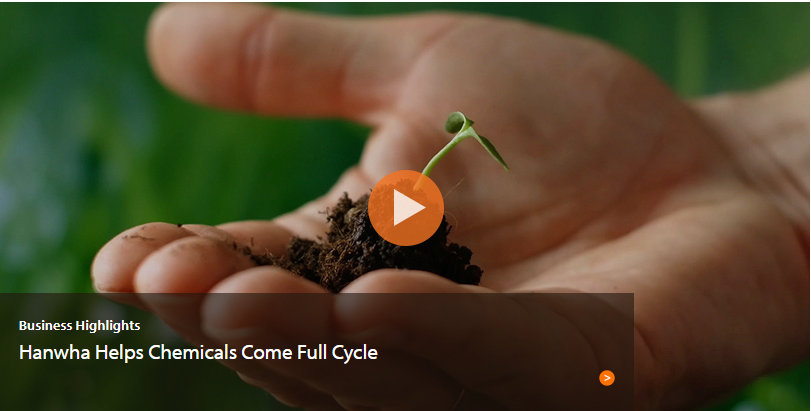 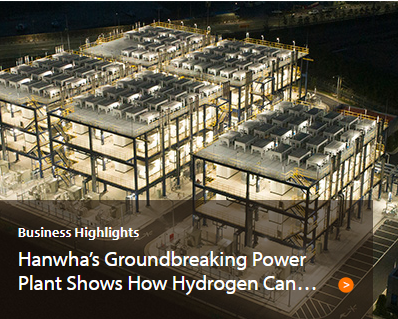 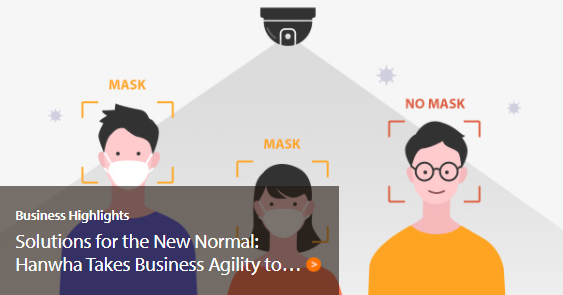 Hanwha NEWSLETTER
Contents Highlight
Business Feature Articles (2) – Thought leadership contents
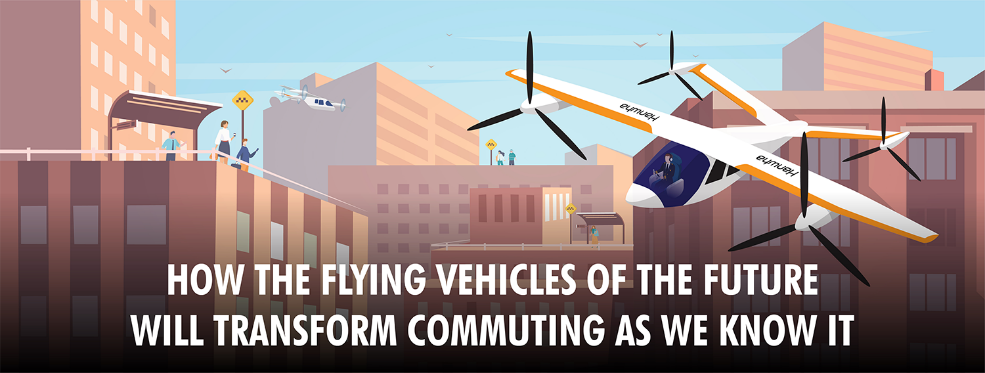 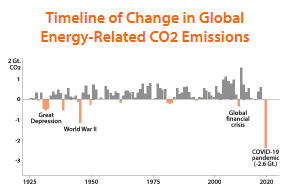 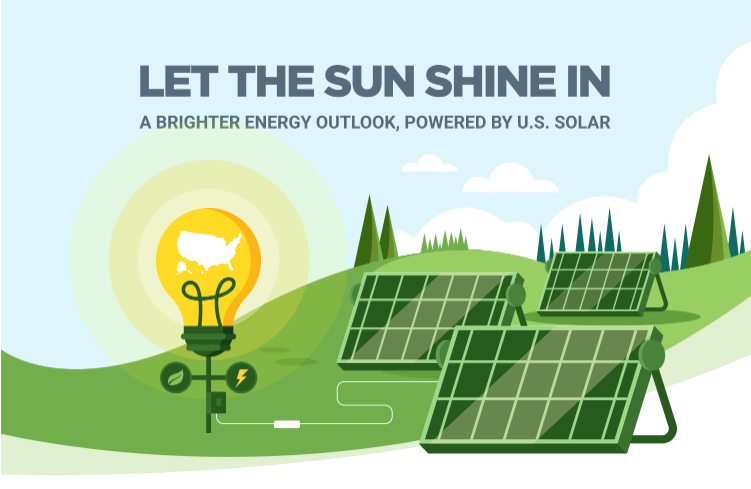 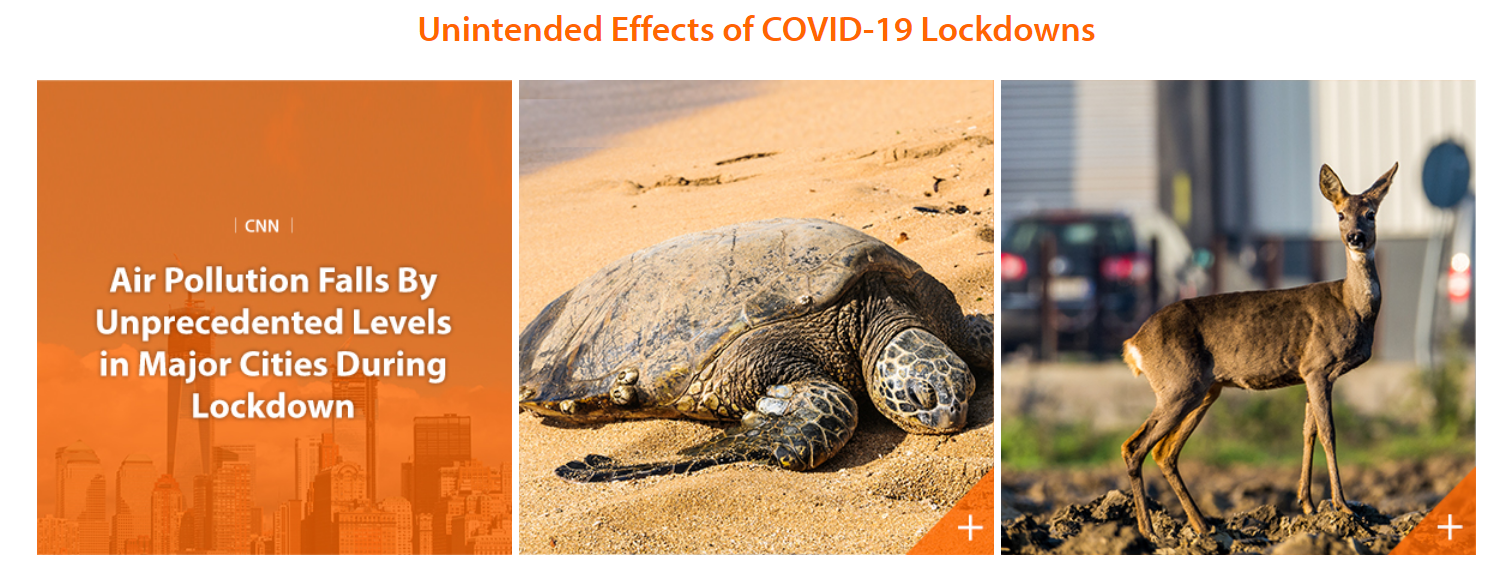 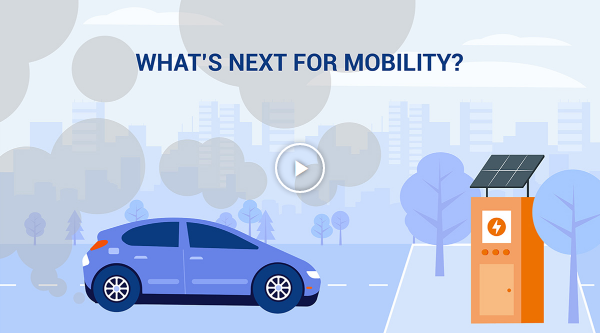 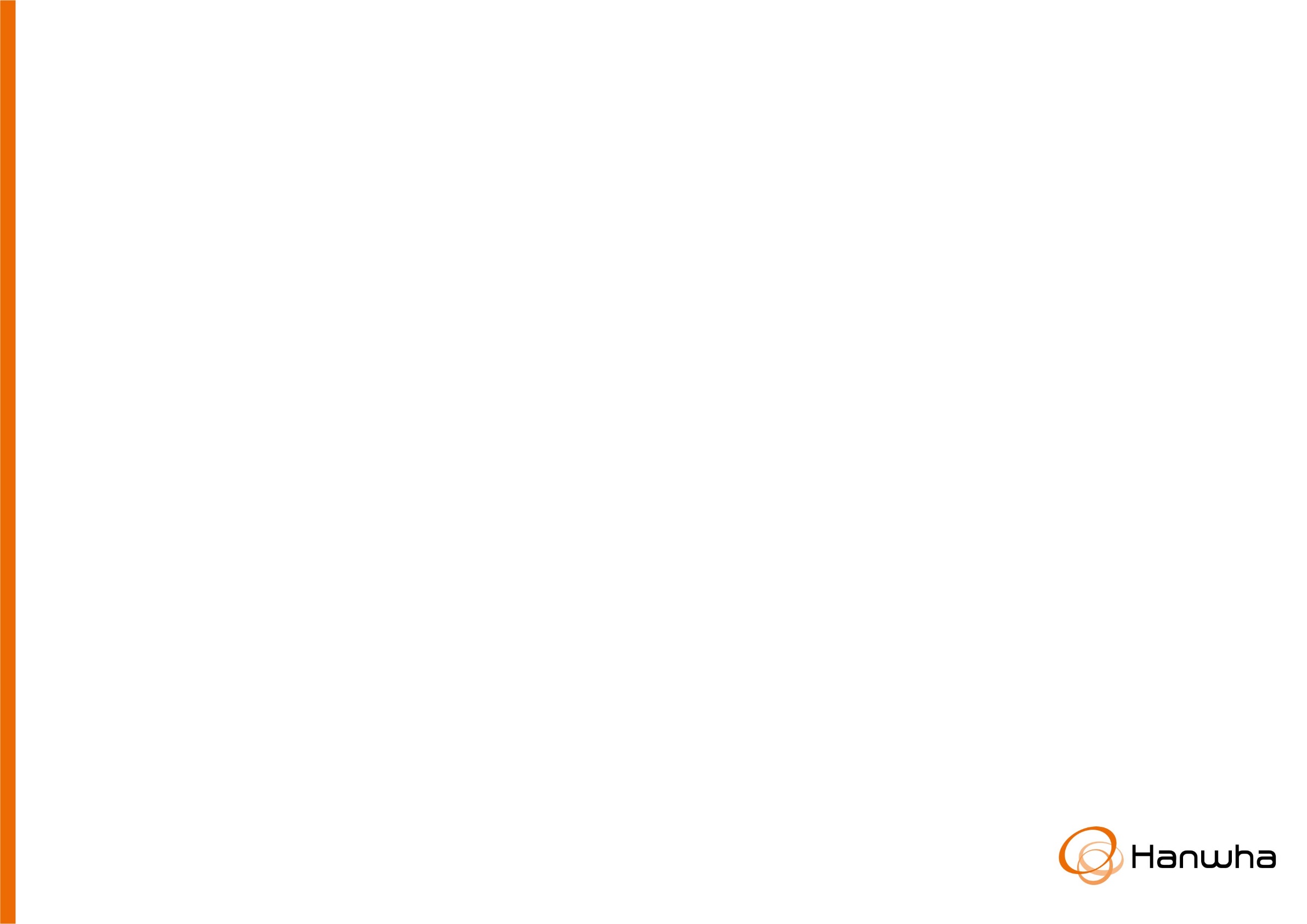 Hanwha Newsletter Annual Review
Global Channels
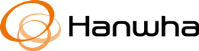 Hanwha NEWSLETTER
Global Social Channel: LinkedIn
Exposes Newsroom contents to audience within and outside of Hanwha (as of Jan. 19, 2021, 19,455 followers)
Contributes to increase of engagement and growth of external audiences for Newsroom by offering key contents of each business and timely news contents
Executes content advertisements with focus on Impressions, targeting B2B audience by industry
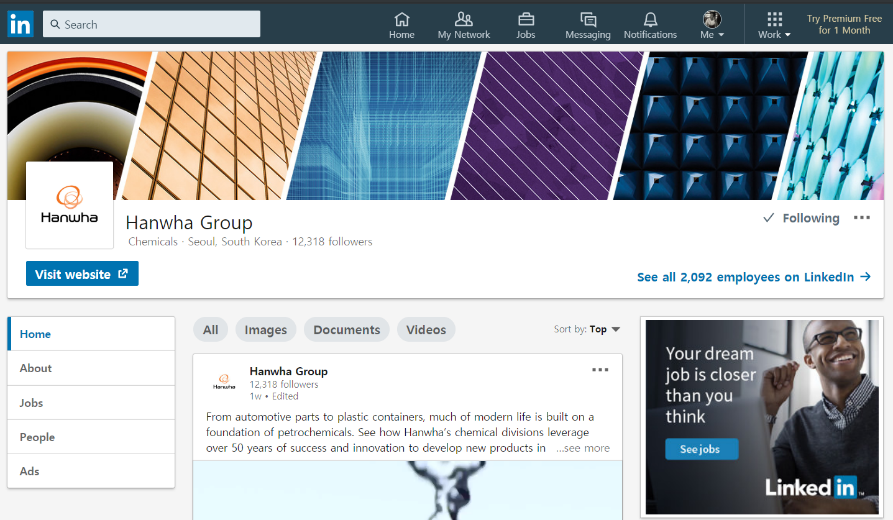 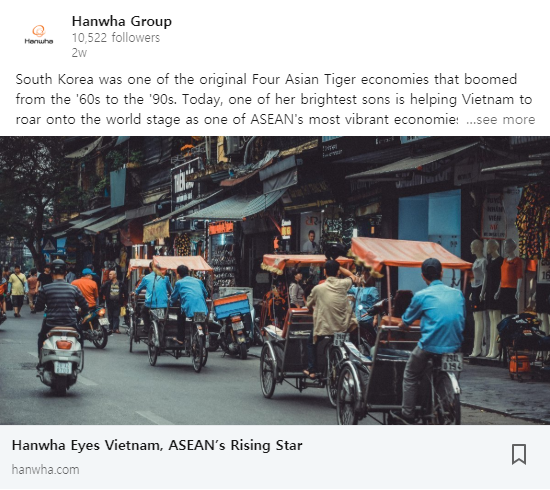 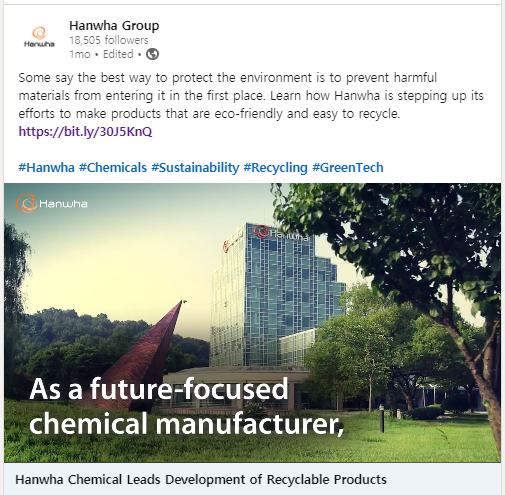 Hanwha NEWSLETTER
Global Social Channel: LinkedIn Contents Highlight
Industry Insight Contents
Employee-related Contents
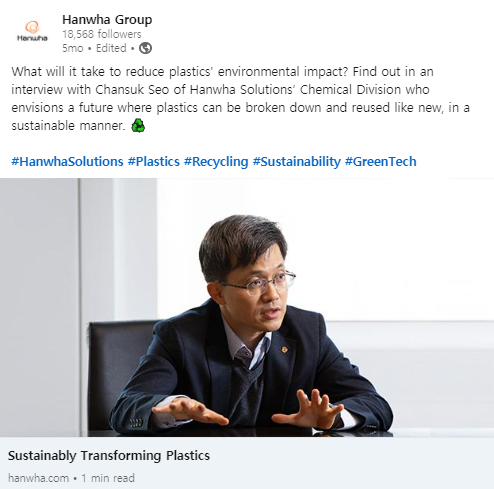 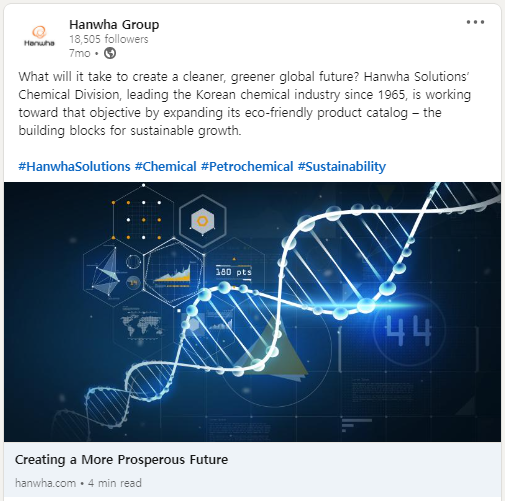 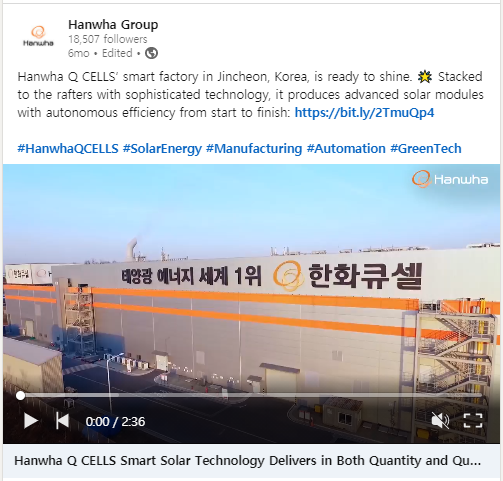 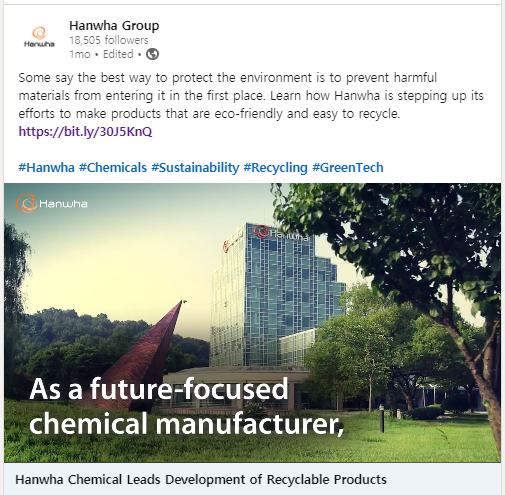 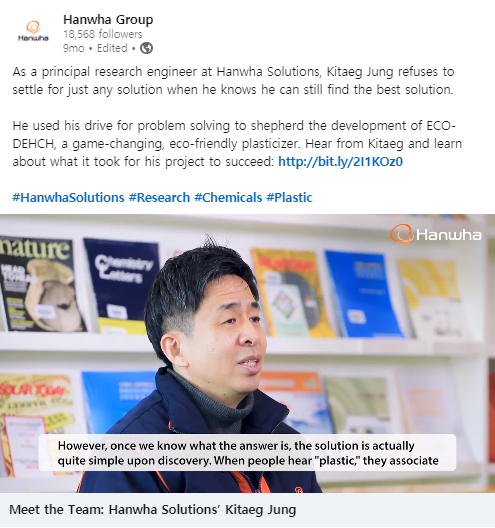 Business Introduction Contents
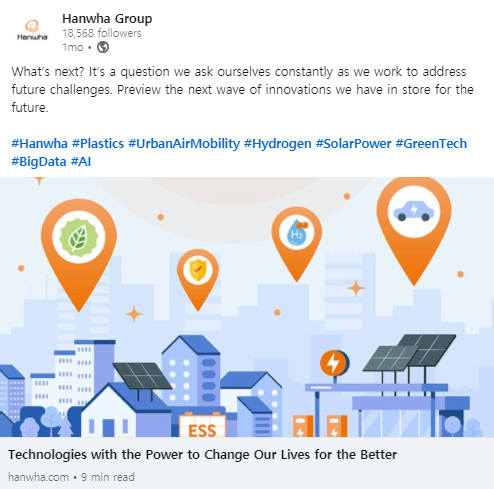 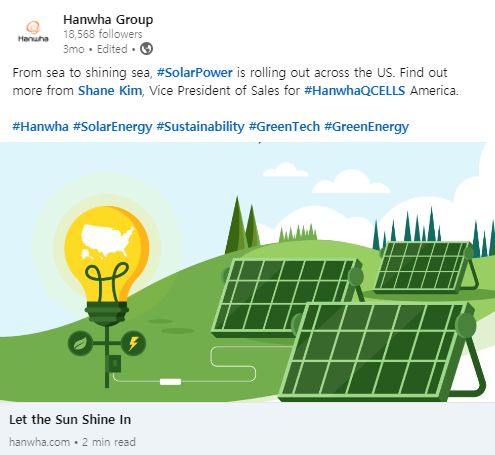 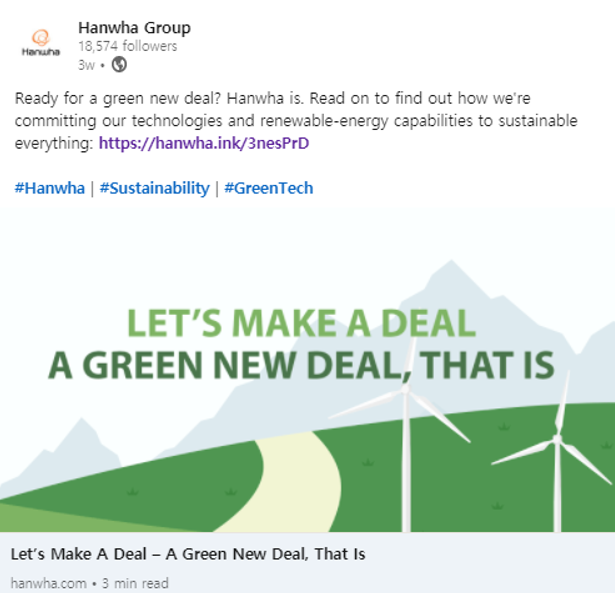 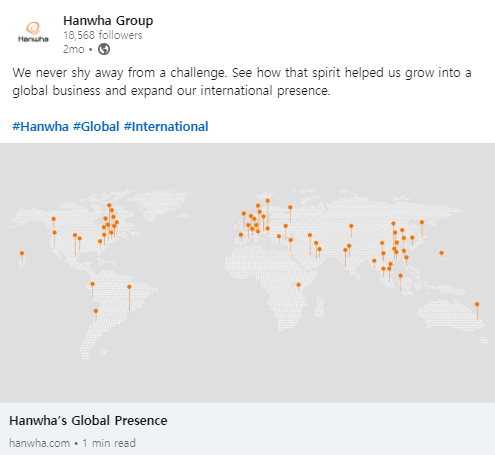 Hanwha NEWSLETTER
Global Social Channel: YouTube
Introduce Hanwha’s affiliates and businesses through videos(9 categories)   About Hanwha / Sustainability / Leisure & Lifestyle / Aerospace & Mechatronics / Construction / Financial Services / Solar Energy / Chemicals & Materials / Sports Sponsorship
Introduce Hanwha.com, Newsroom and LinkedIn through YouTube to increase inflow
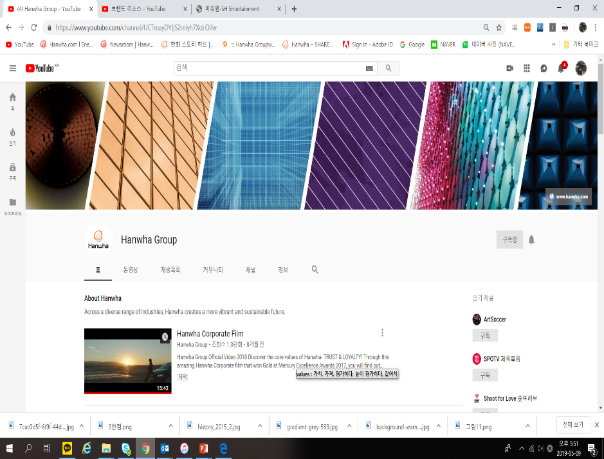 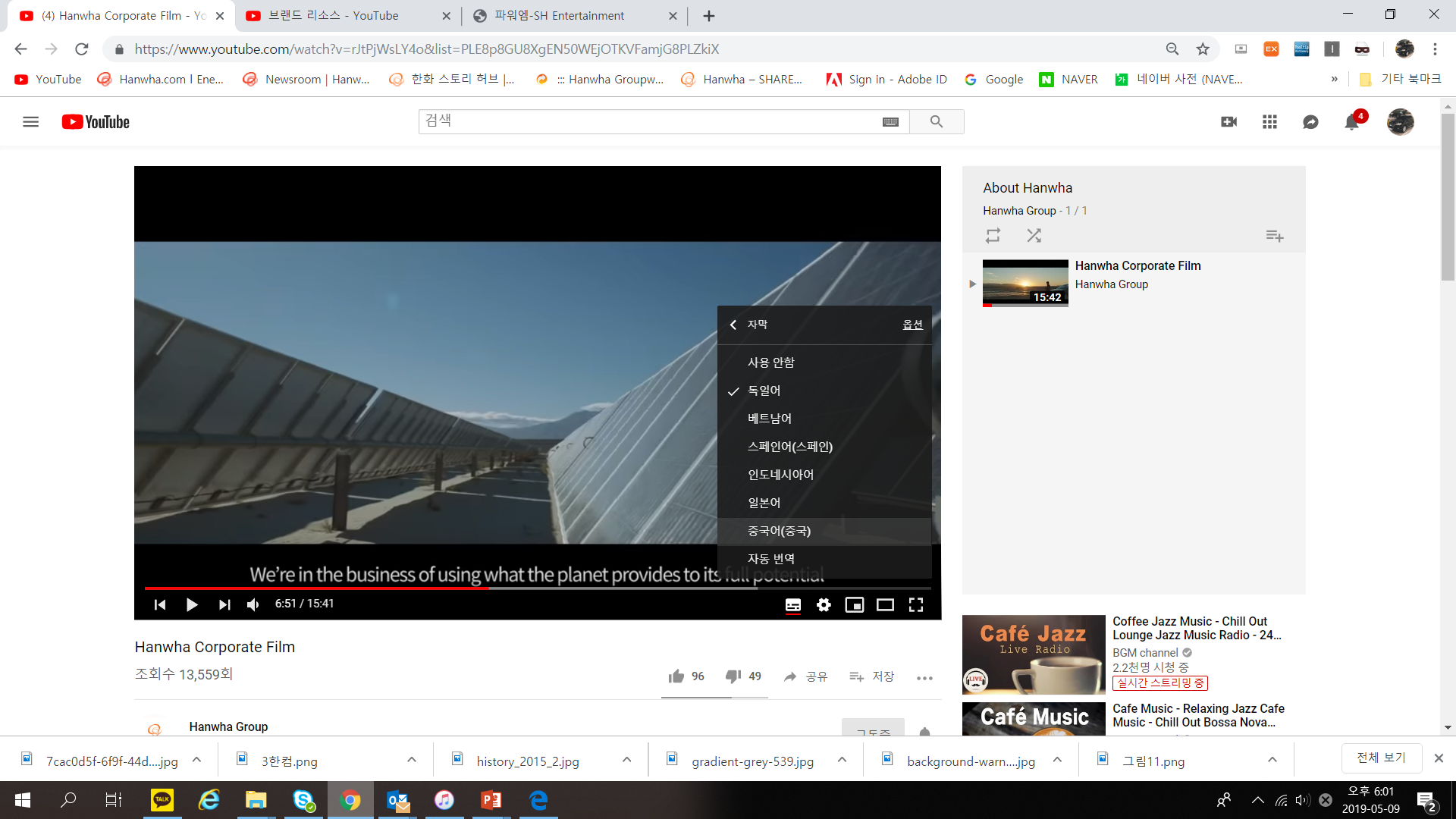 Hanwha NEWSLETTER
Global Social Channel: WeChat
Enhance convenience for Chinese users by building channel specialized for the Chinese market
Induce greater audience to Hanwha.com by issuing Newsletter via WeChat
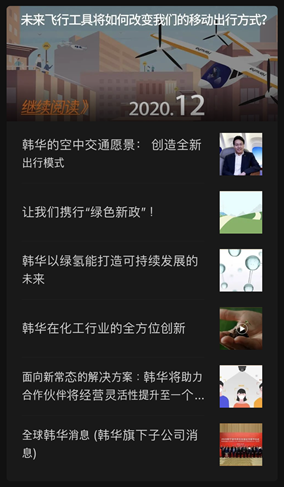 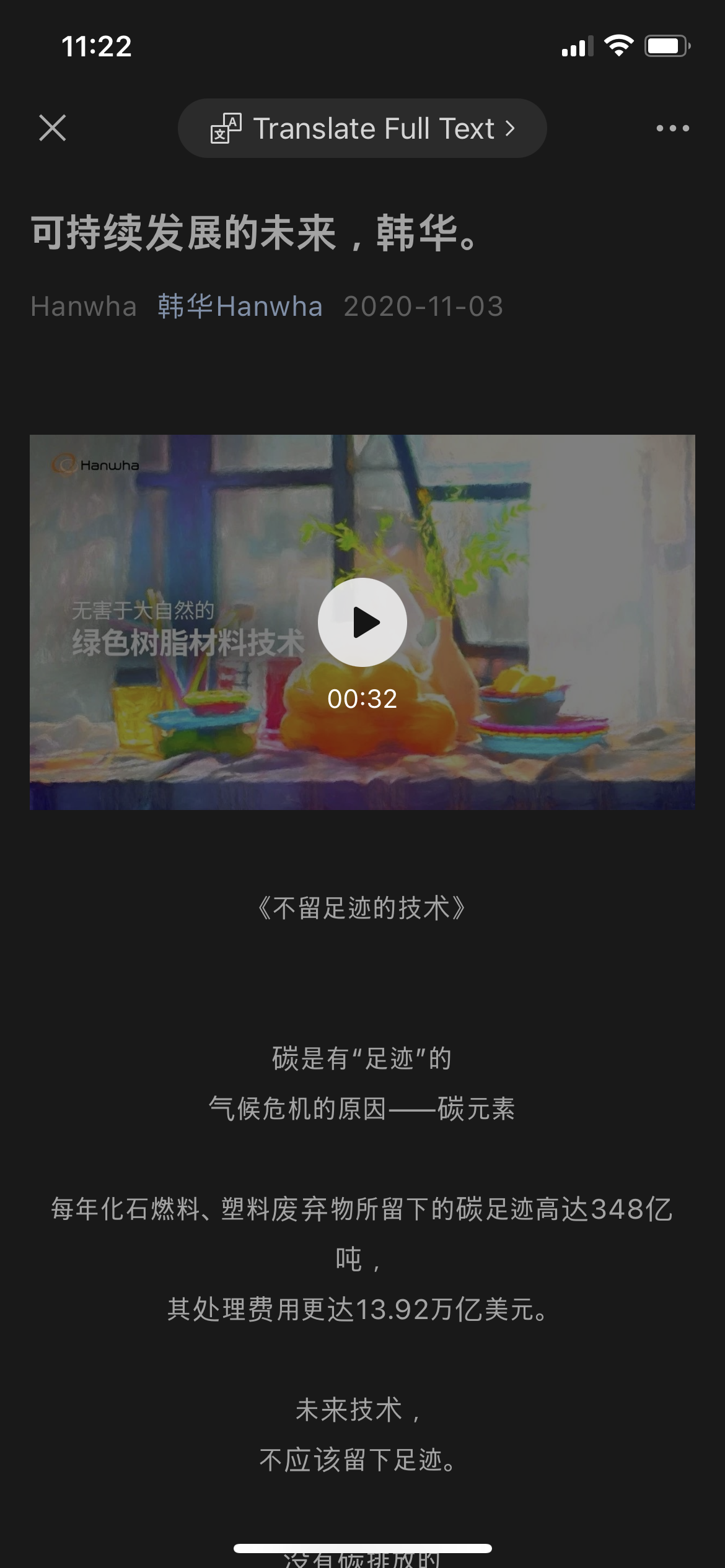 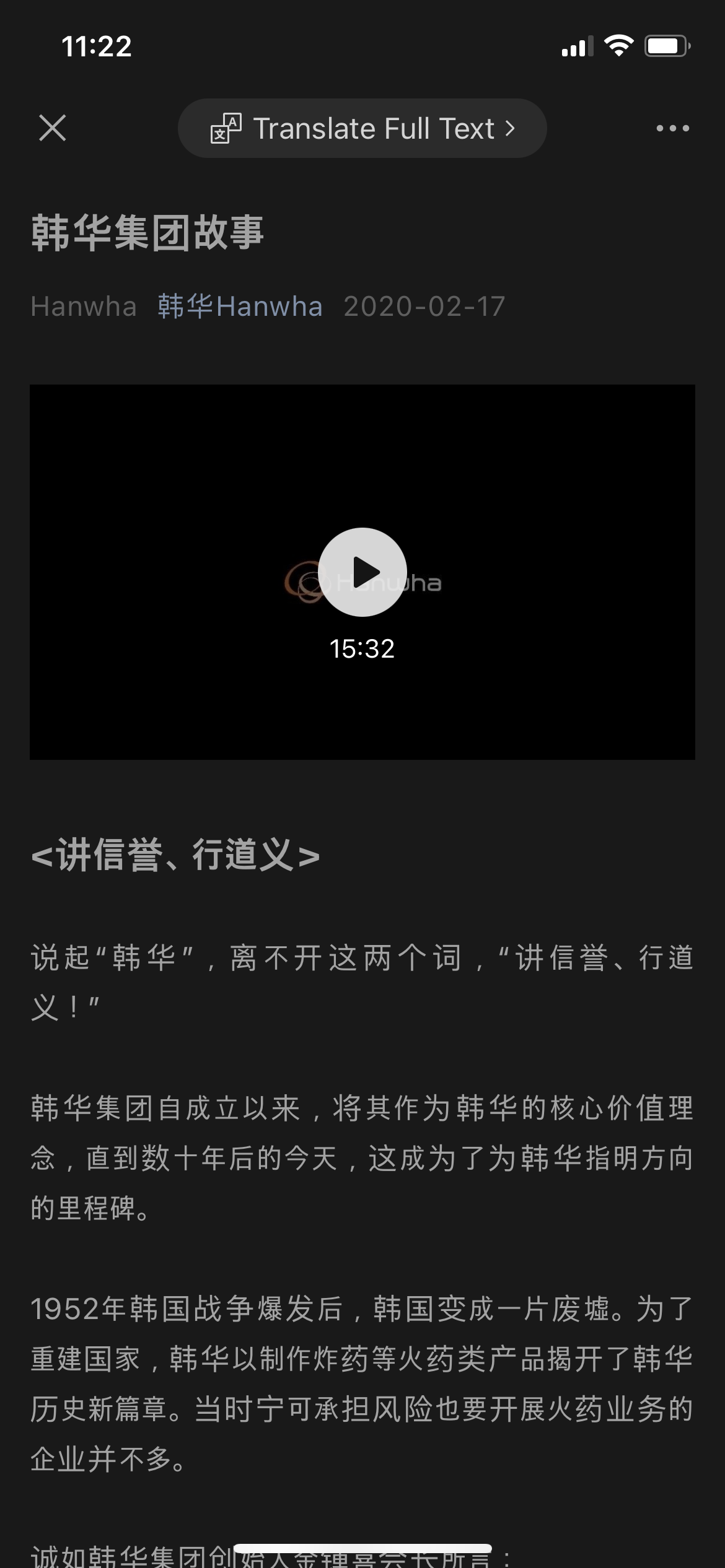 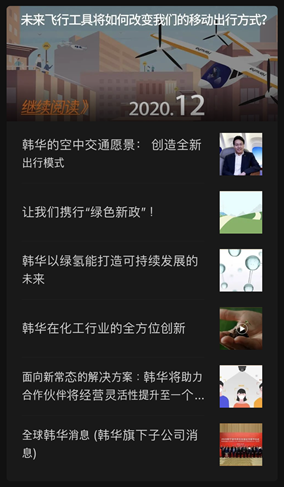 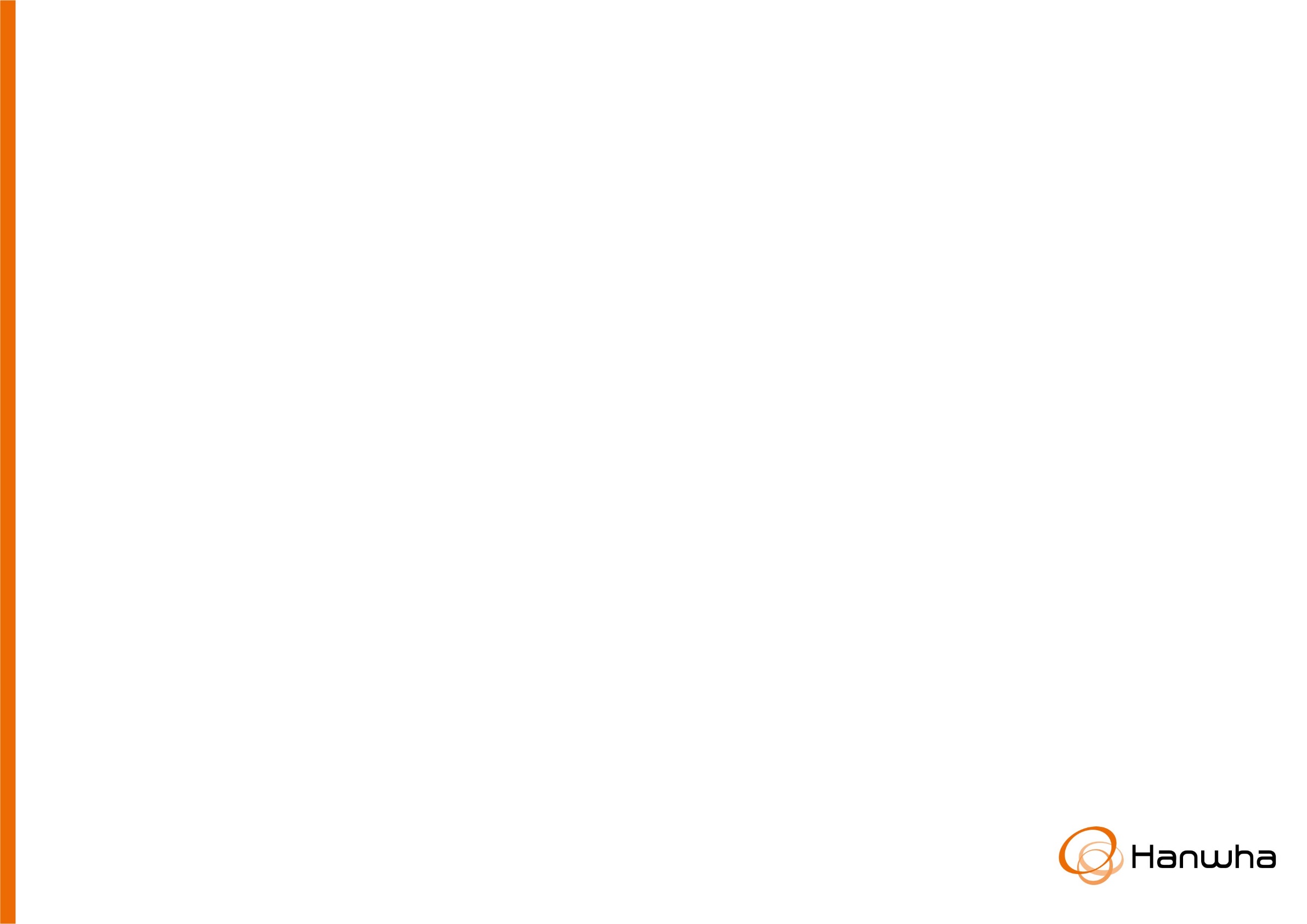 About Global Reporters
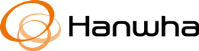 Hanwha GLOBAL REPORTERS
Global Reporters
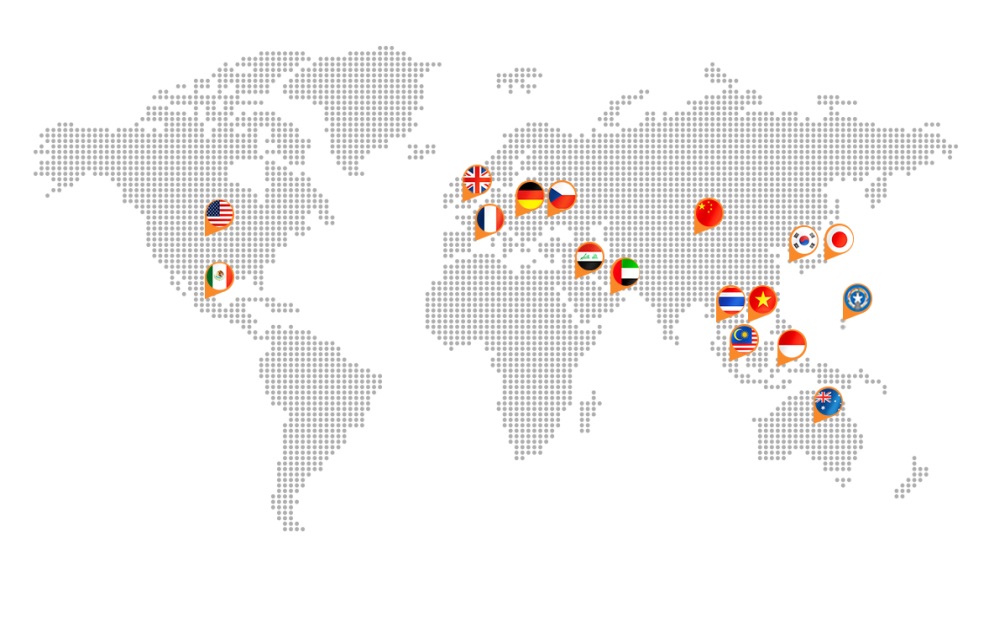 Ambassadors that deliver news from Hanwha’s overseas corporations as well as spreading Hanwha’s culture and values
From 17 different countries
Represent 39 different regional branches
Diverse backgrounds
          : Communications, marketing, sales, planning & management, administration, finance, legal, customer service, etc.
          : Assistant managers/Junior employees, Managers/Directors, Team leaders/executives
Hanwha GLOBAL REPORTERS
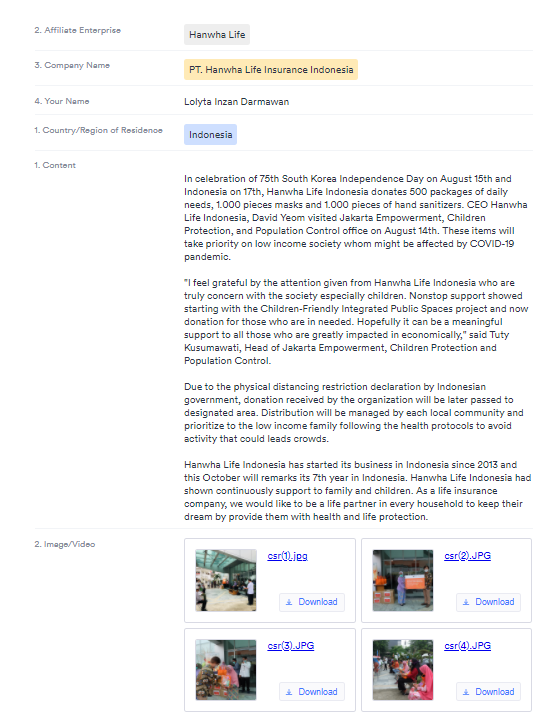 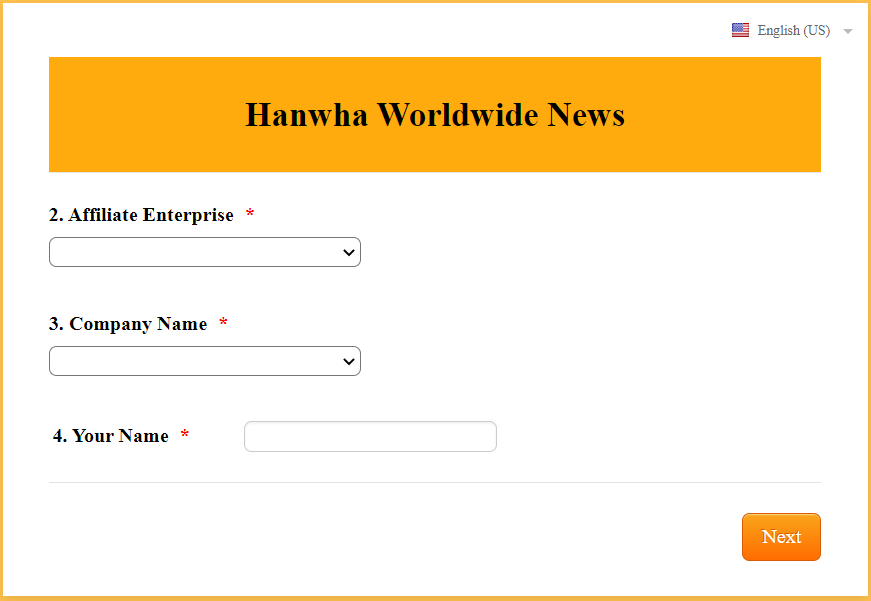 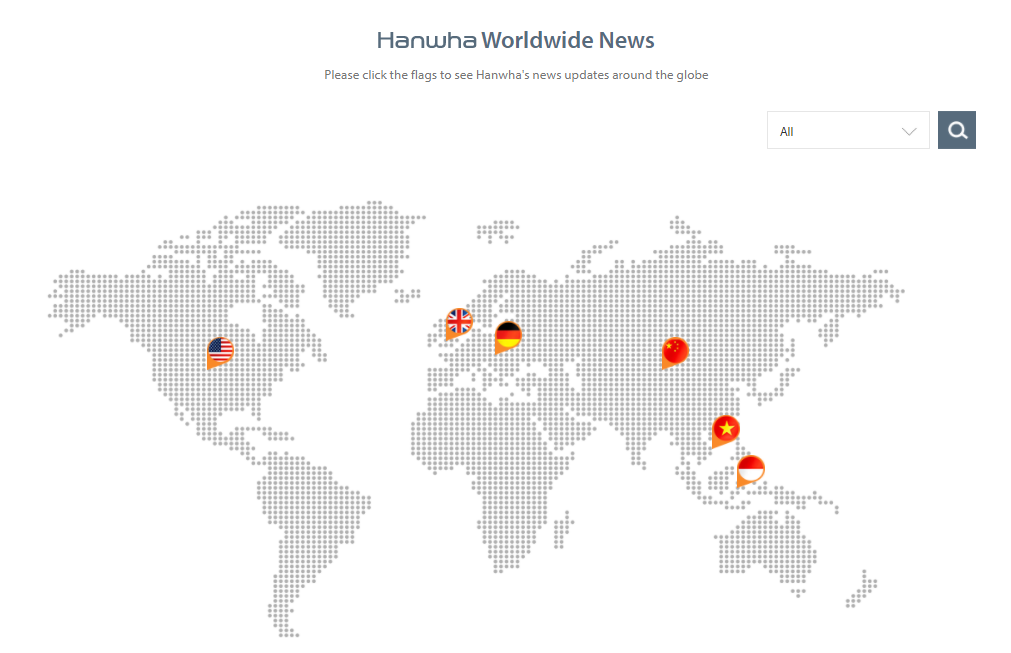 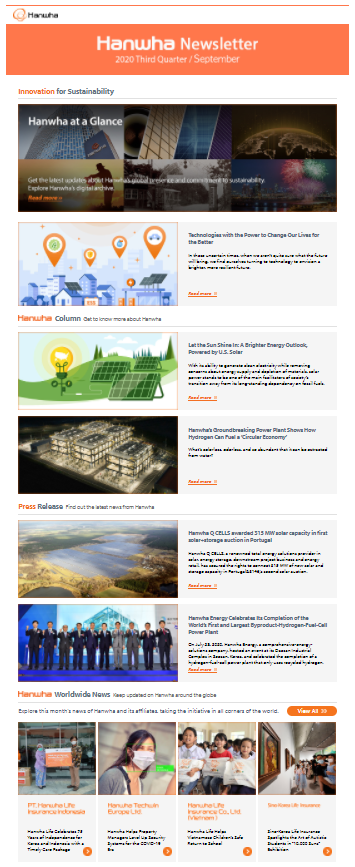 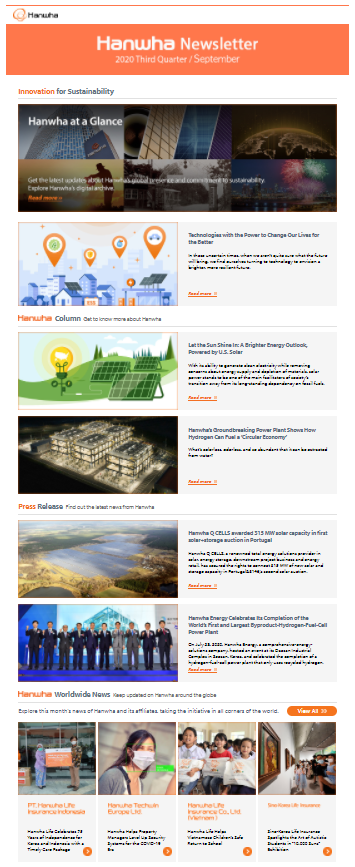 Hanwha GLOBAL REPORTERS
Your Role as a Hanwha Reporter
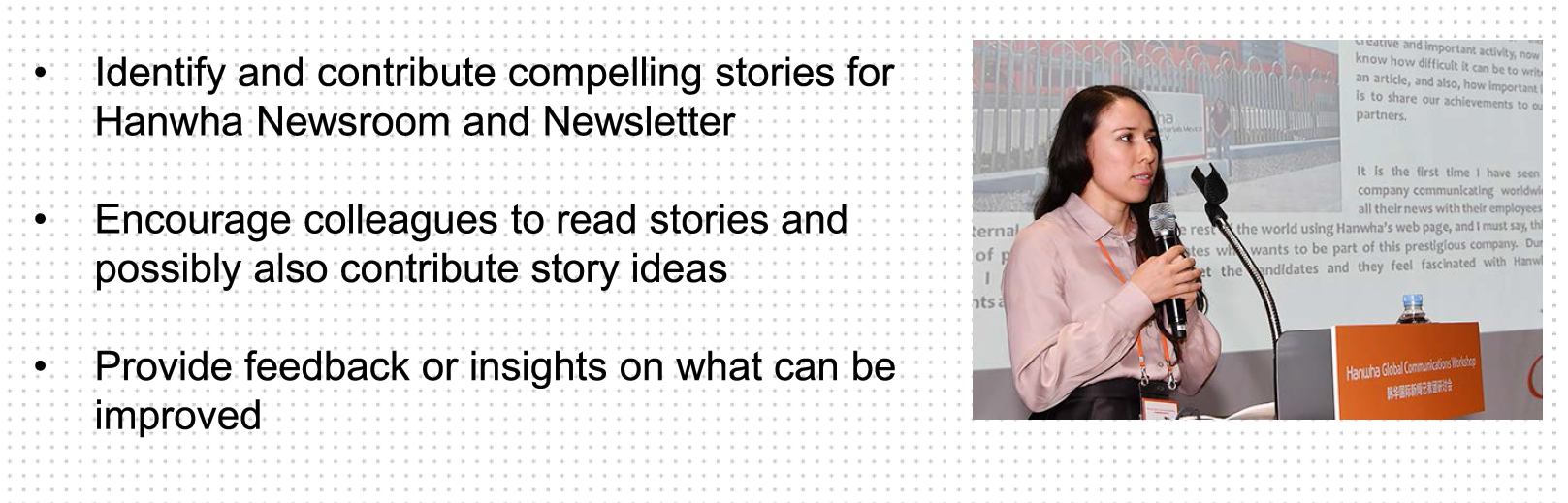 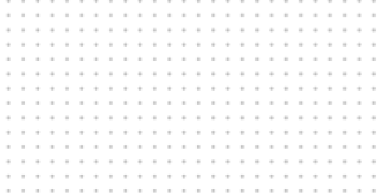 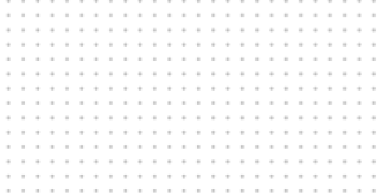 Identify and contribute compelling stories for Hanwha Newsroom and Newsletter
Encourage colleagues to read stories and possibly also contribute story ideas
Provide feedback or insights on what can be improved
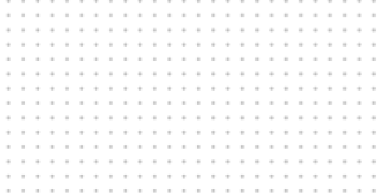 Identify and contribute compelling stories for Hanwha Newsroom and Newsletter
Encourage colleagues to read stories and possibly also contribute story ideas
Provide feedback or insights on what can be improved
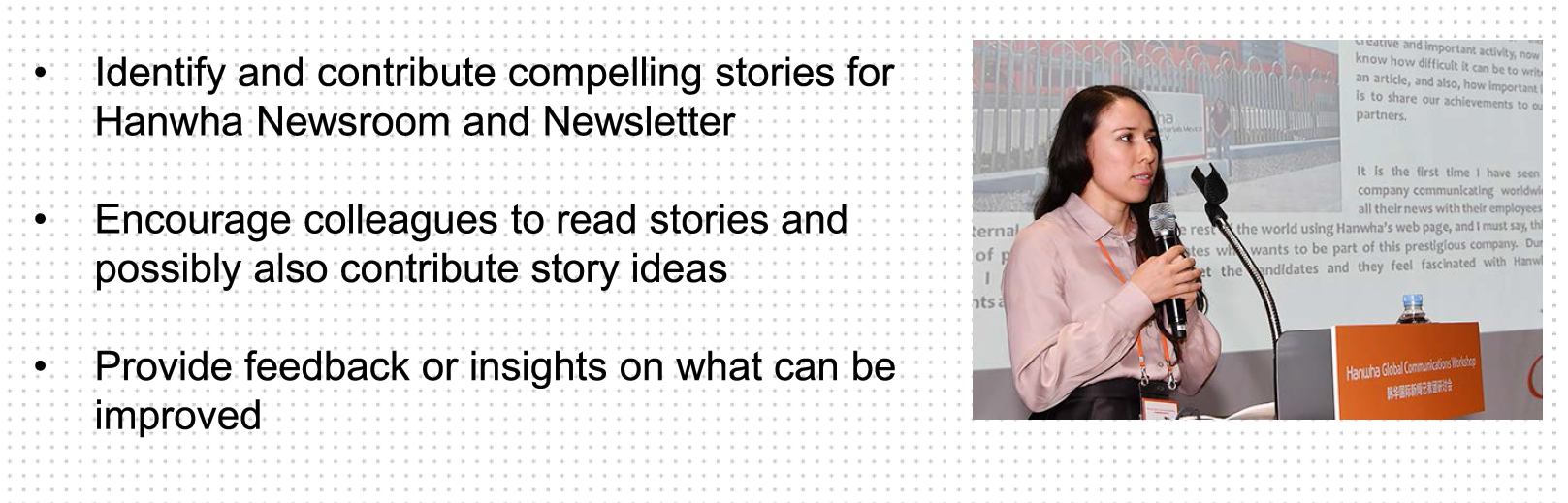 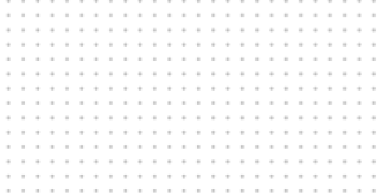 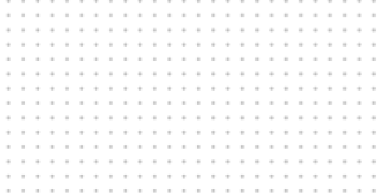 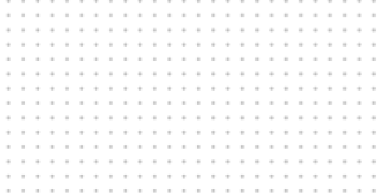 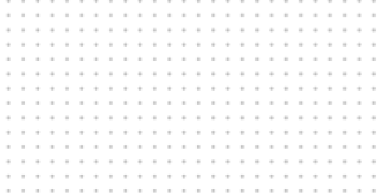 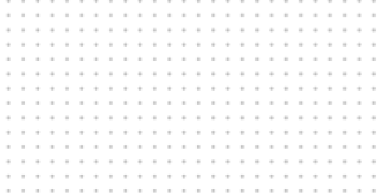 Hanwha GLOBAL REPORTERS
Becoming a Hanwha BRAND AMBASSADOR
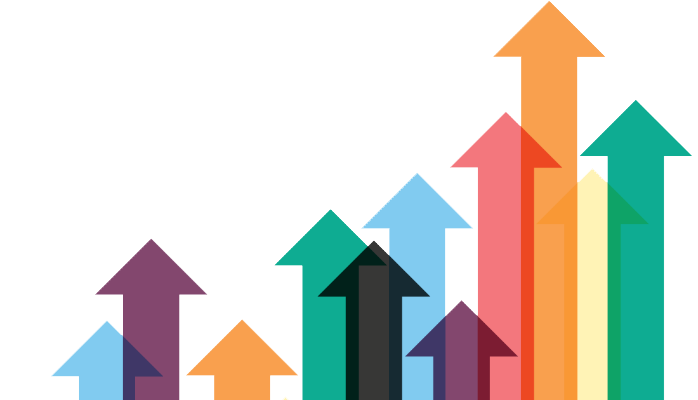 Guide colleagues to better understanding Hanwha Group’s vision, core values, and business
Foster the Hanwha
culture among colleagues
Align local internal comms efforts
with Hanwha brand story and values
Connect colleagues with the Hanwha brand story
Hanwha GLOBAL REPORTERS
2021 Hanwha Global Reporters
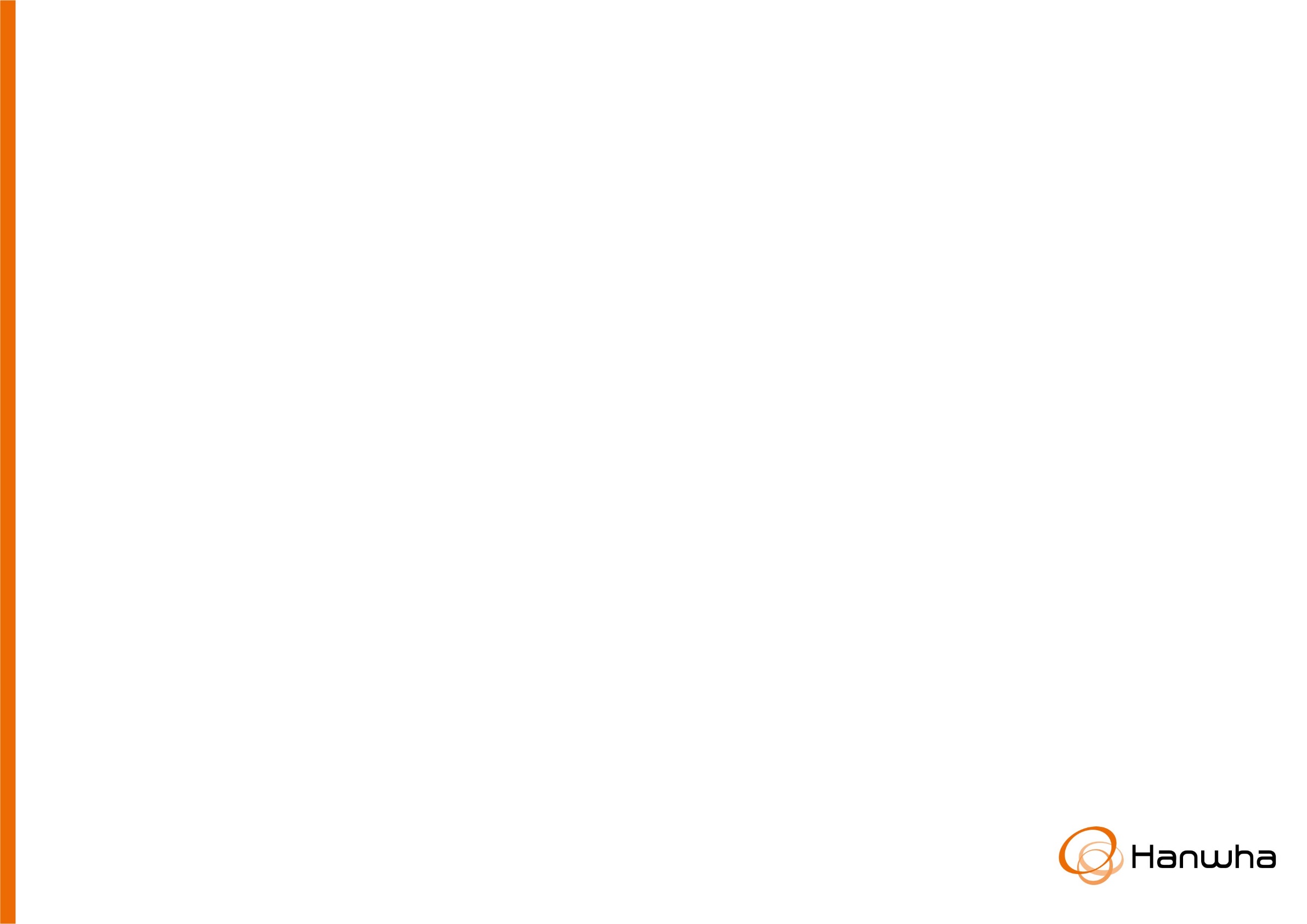 Welcome!
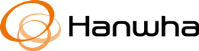